eAtlas – Technical Overview
Data management and visualization for environmental research data
Eric Lawrey
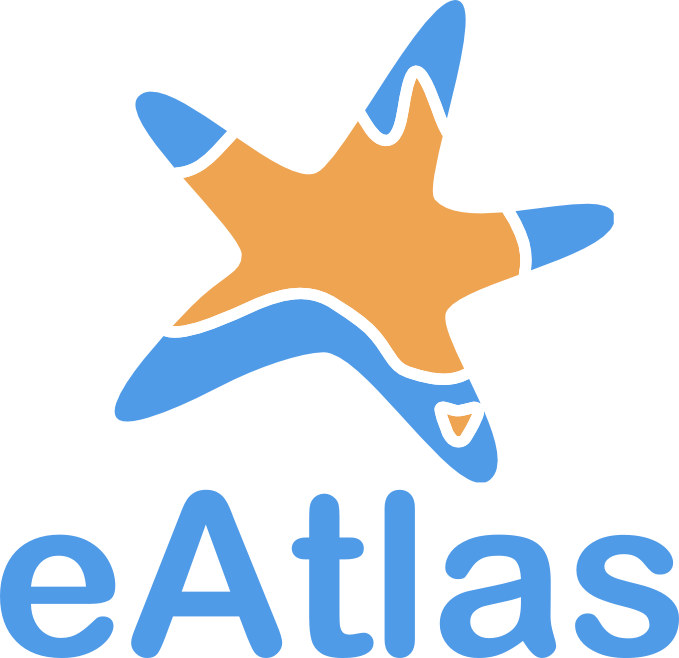 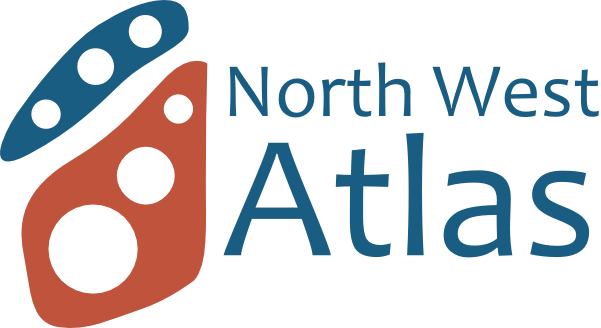 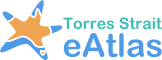 May 2015
The eAtlas Development Team
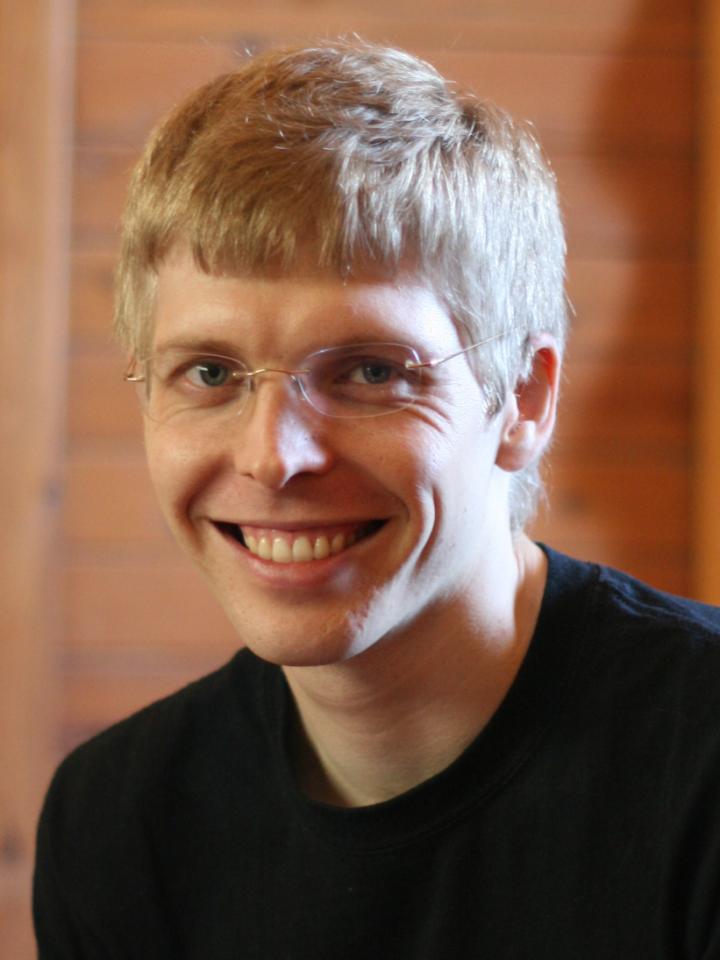 Dr Eric Lawrey
Worked on the eAtlas since 2008. 
System developer from 2008 - 2010.
Now eAtlas project leader
Focus on:
Data preparation, GIS dataset creation
Stakeholder and researcher engagement
System design
B.E (Computer Systems), PhD.  (modelling wireless communications)
The eAtlas Development Team
Gael Lafond
Worked on the eAtlas since 2010. 
System programer, server administration
Applications:
Drupal CMS (website)
AtlasMapper (eAtlas mapping client)
Image Metadata Editor
Baccalaureate in computer science (University of Montreal, Canada)
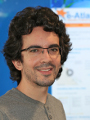 Agenda
What is the eAtlas?
Demonstration
Design and architecture
Importance of data and data management
What is the eAtlas?
What is the eAtlas?
Website and mapping system for making environmental research available online.
Intended to improve access and use of science.
Researchers, Managers, Public
Maps, data, meta-data, visualization tools, articles, projects, people.
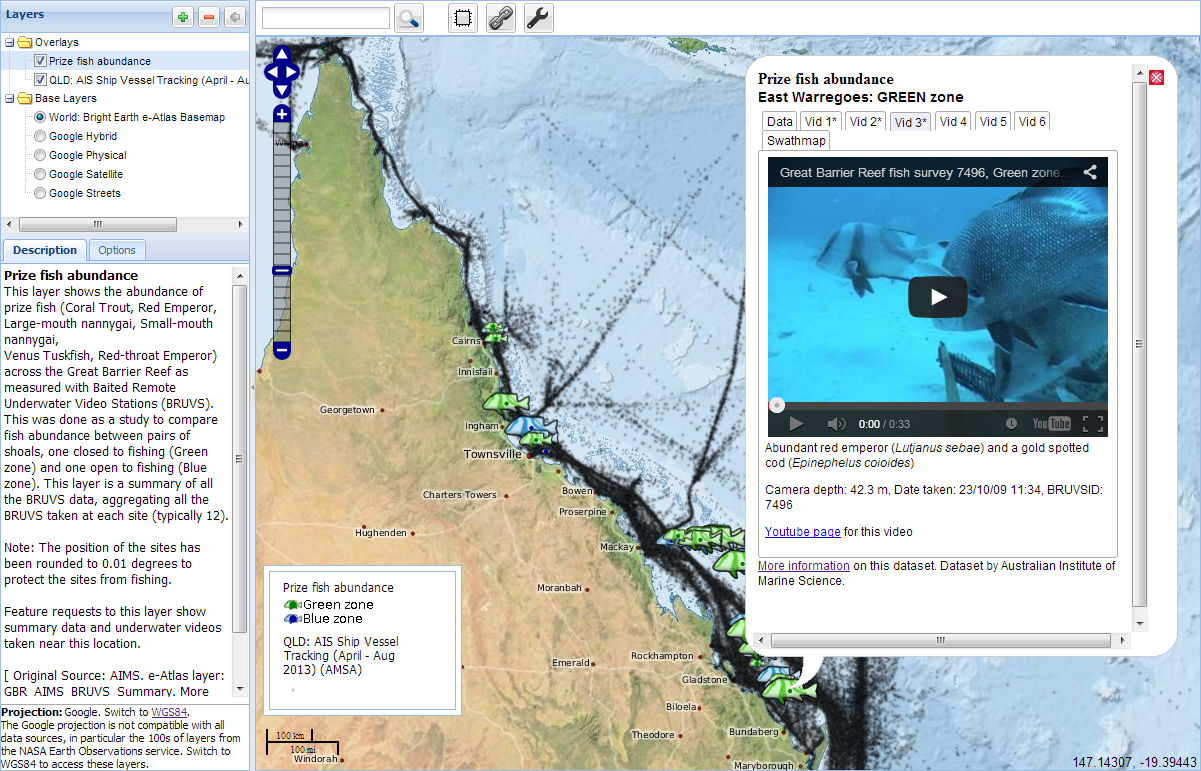 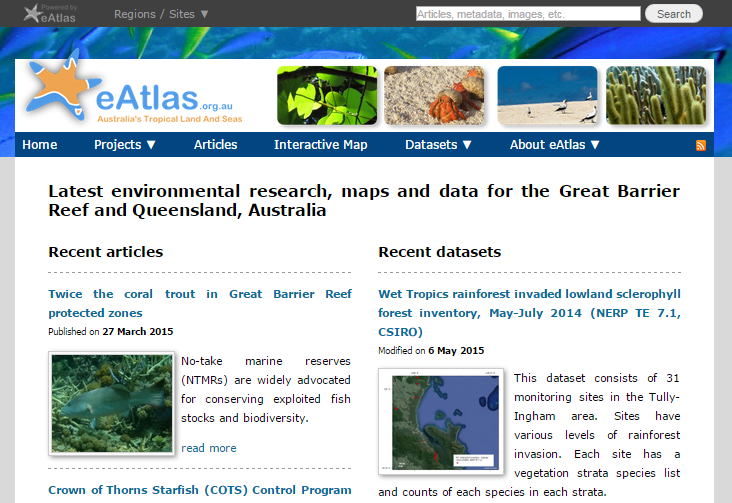 Improving access to research data
Normal Research workflow
Data 
collection
Raw data
Analysis
Prepared dataset
Technical Reports, Papers
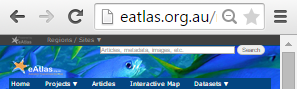 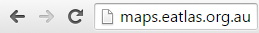 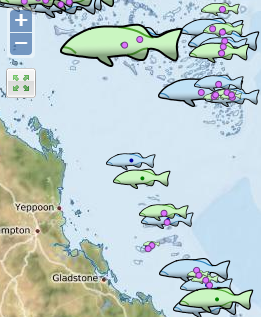 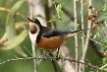 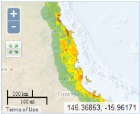 eAtlas public delivery
Data documentation (metadata)
Data Access (dowloadable data)
Visualisation
(spatial data)
Articles, project information, photos
Regional Atlases
Torres Strait eAtlas
North West Atlas
Ningaloo Atlas
GBR & Wet Tropics eAtlas
What can you do with the eAtlas?
Search and discover datasets and projects
Evaluate spatial datasets (fit for purpose)
Investigate datasets and their relationships
Share and communicate what you have found
eAtlas Role
Work with research projects to capture and visualize their data.
Work with WTMA, GBRMPA, TSRA.
Develop and maintain eAtlas technology.
Develop reference base layers and integrate data from external sources.
Over 3500 map layers from 16 institutions.
Feed into national portals
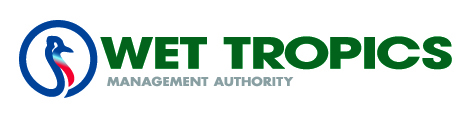 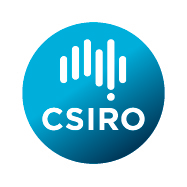 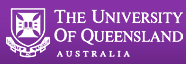 RDA
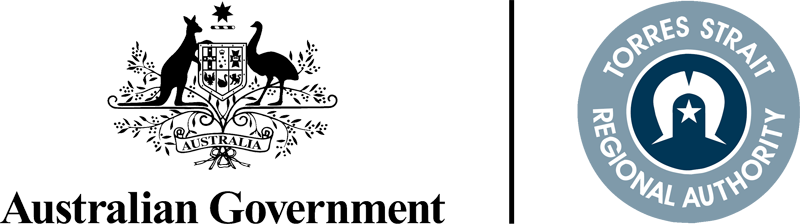 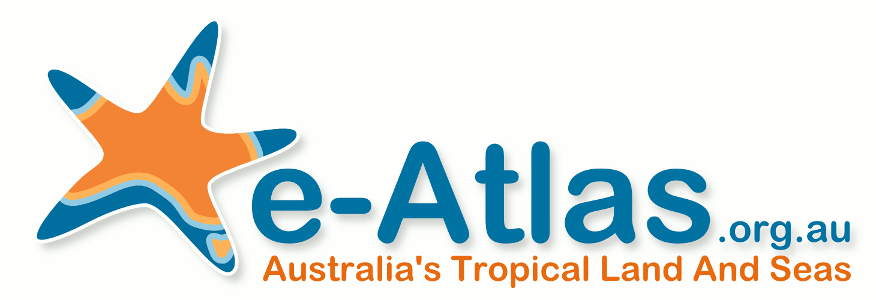 AODN
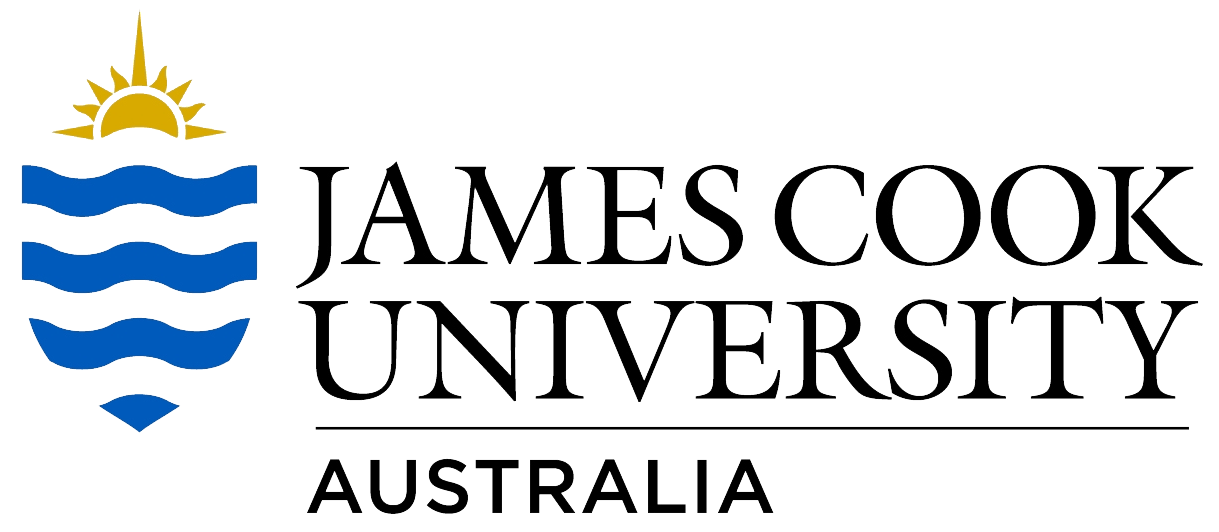 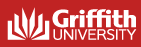 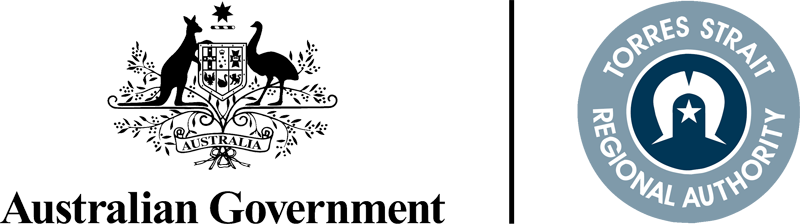 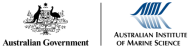 Demonstration
eAtlas website and metadata system
Contains project information, articles, photos and detailed metadata
Built using Drupal 7
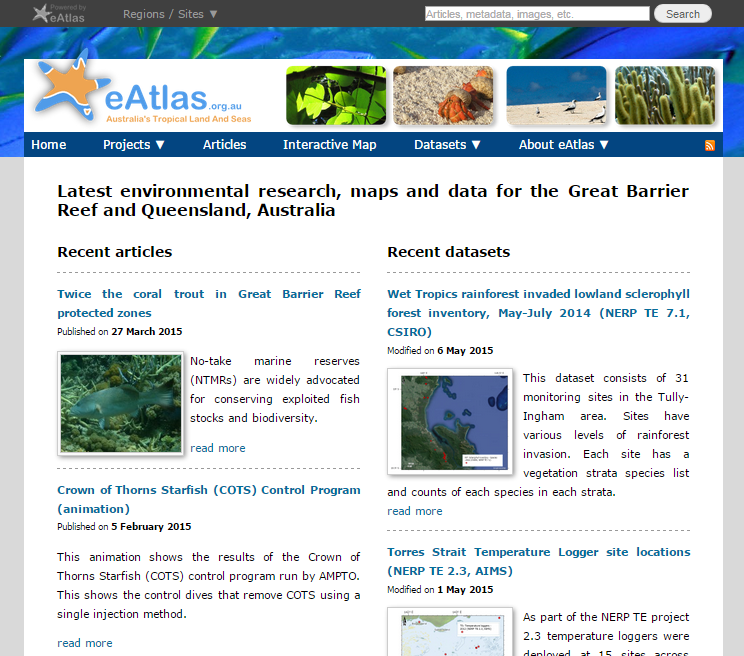 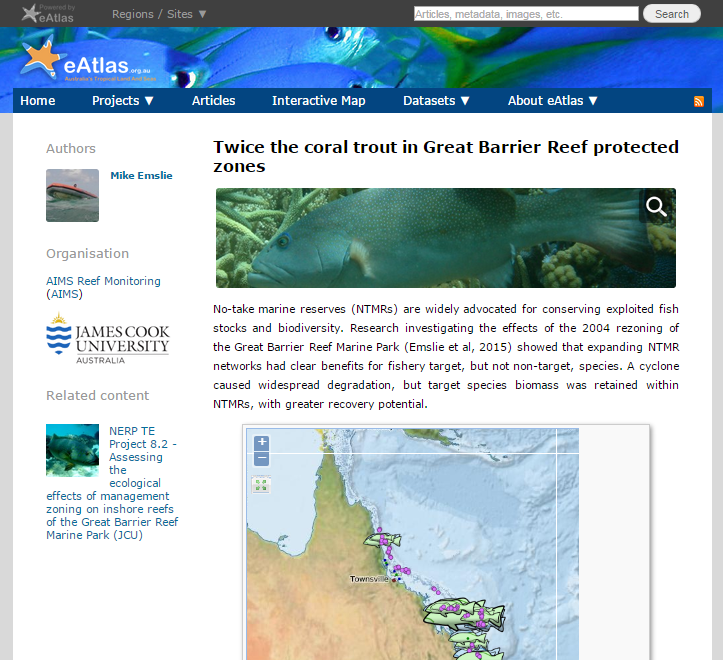 [Speaker Notes: These slides are to indicate what to cover in the demonstration.]
eAtlas metadata system
Contains detailed metadata
GeoNetwork (backend), version 2.10
MetadataViewer (frontend), custom software
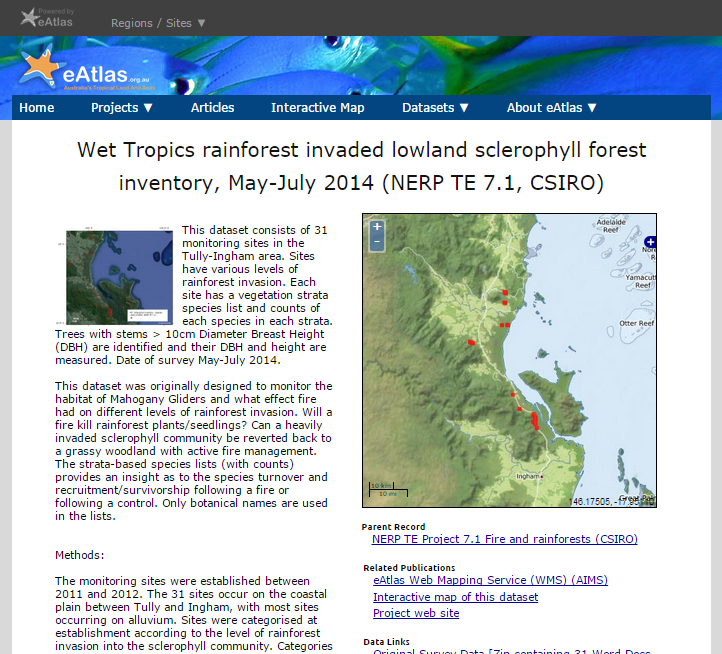 [Speaker Notes: These slides are to indicate what to cover in the demonstration.]
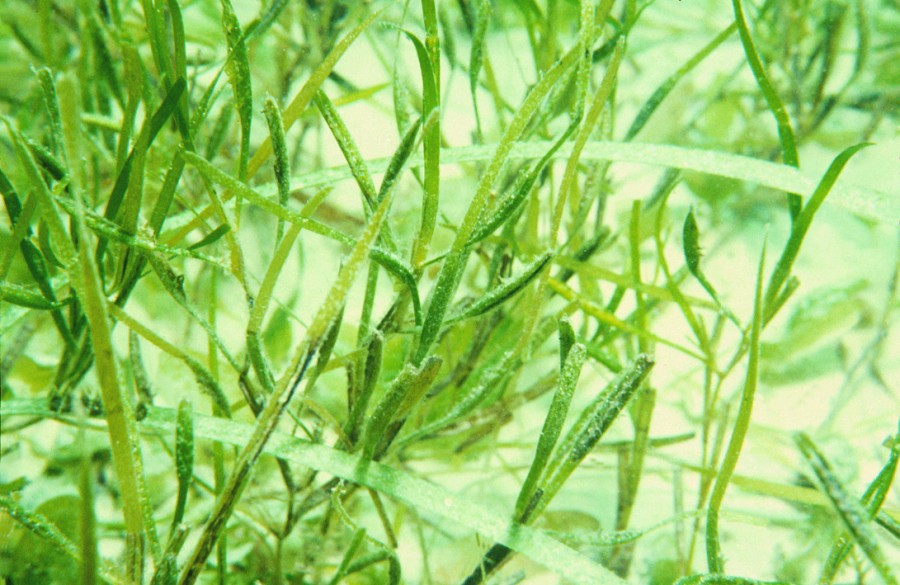 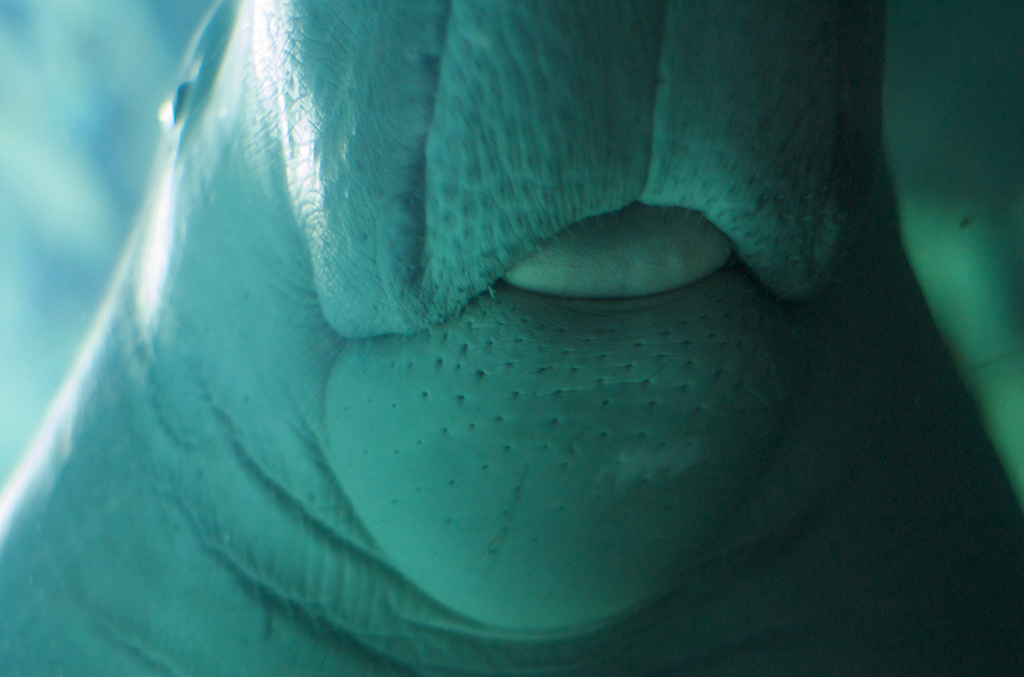 Relationship between Dugongs (JCU) and Seagrass (QDPI)
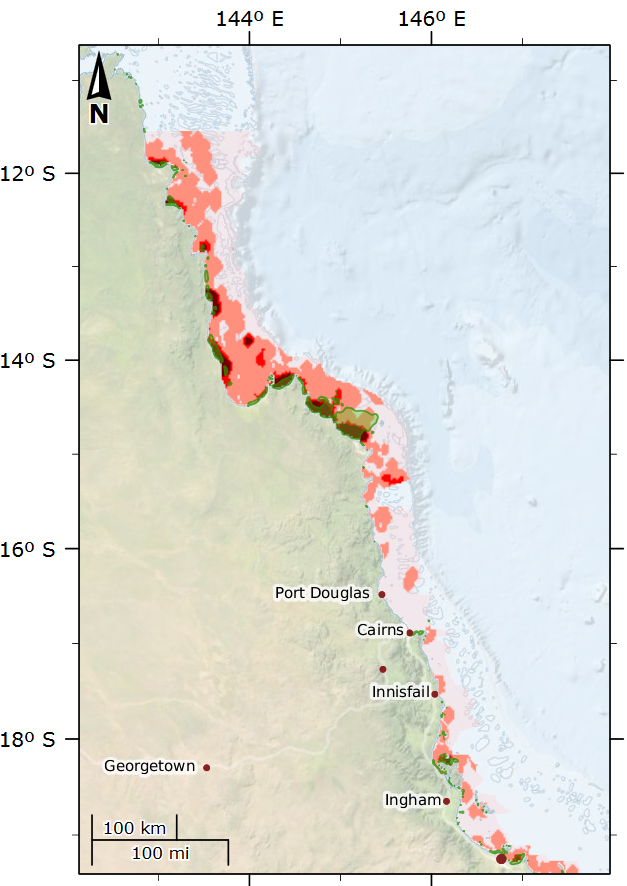 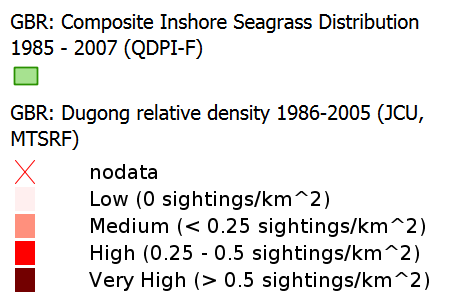 High dugong areas match closely areas of inshore seagrass meadows
Combining data to two institutions
View as interactive map
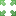 Images: Seagrass, CSIRO; Dugong, CC-BY Patrick Quinn-Graham
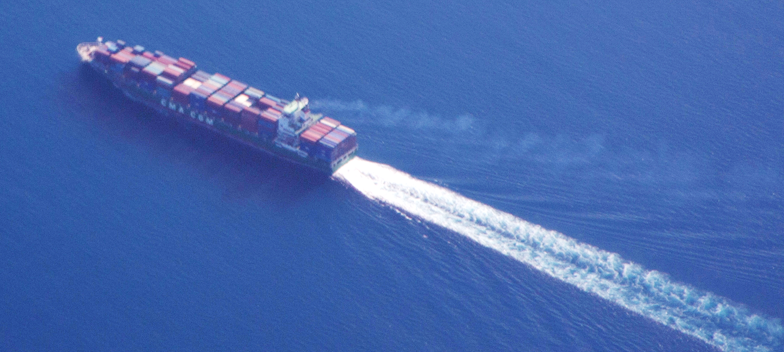 Shipping – Vessel tracking (AMSA)
Shipping is constrained near Lizard Island
Ships travel over seagrass and dugong areas
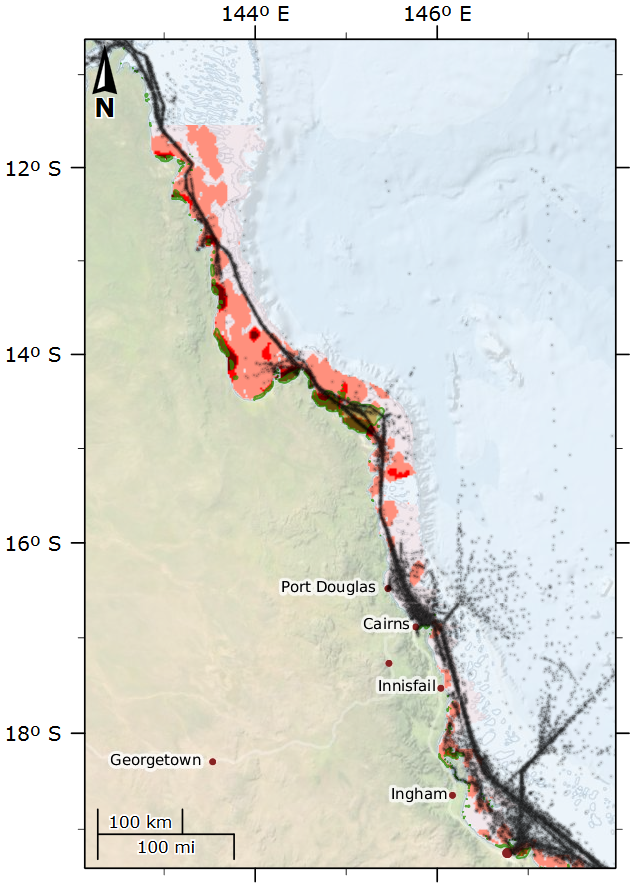 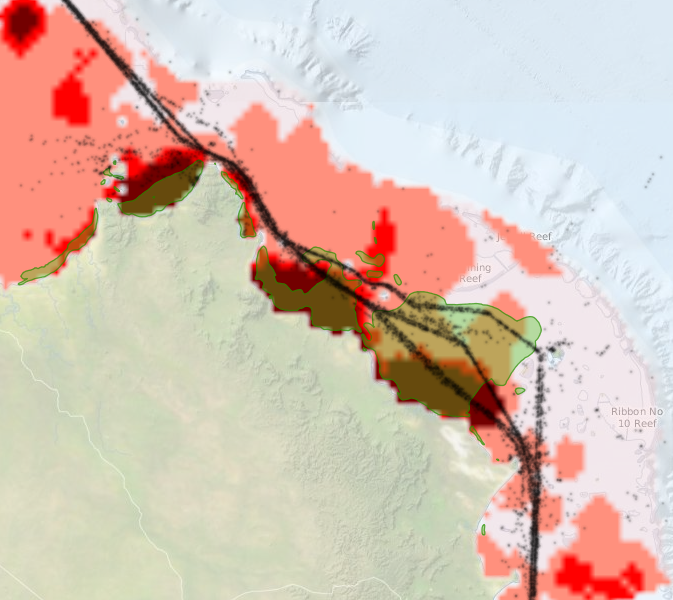 View as interactive map
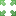 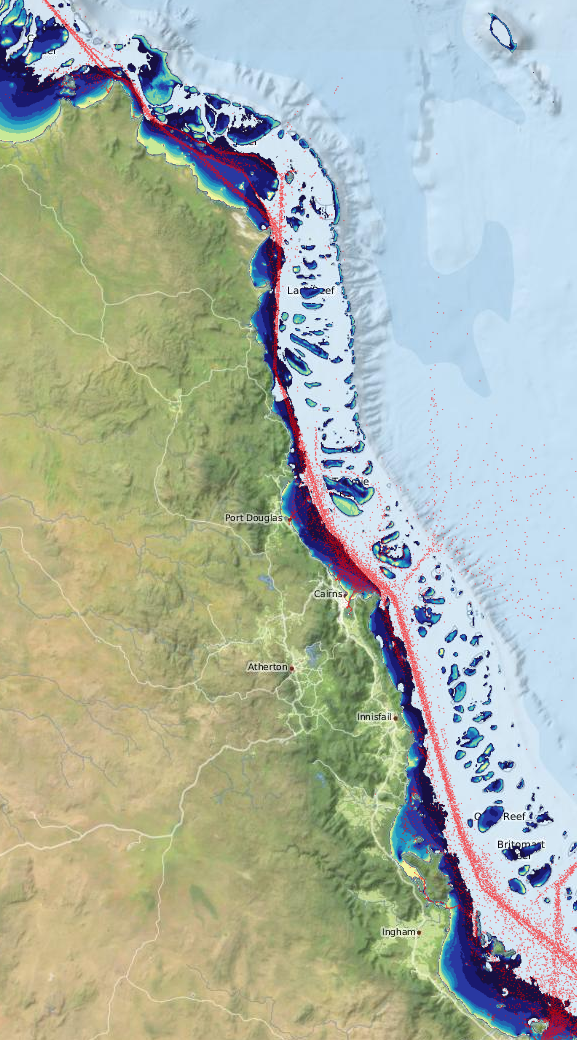 Bathymetry
One of the few shallow regions along the shipping channels
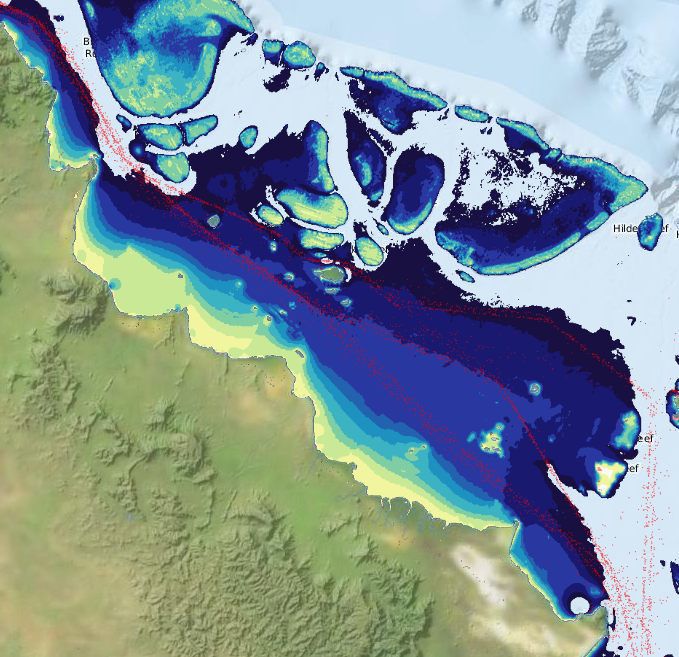 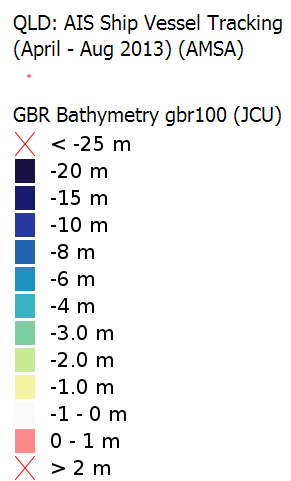 View as interactive map
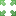 Design and Architecture
Design Philosophy
Open data / open  source software
Follow national / international standards
Use off-the-shelf software where possible
Use custom software for integration  and presentation of content to allow tailoring to stakeholder needs
Provide a curated service to reduce burden on researchers
Content Preparation
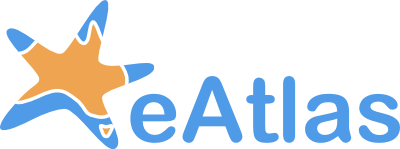 Systems
System Development
Stories
Map Layers
Data Catalogue
Data
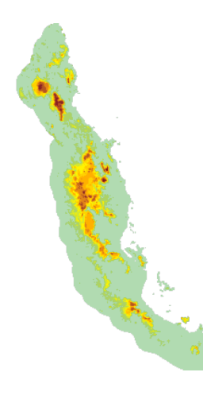 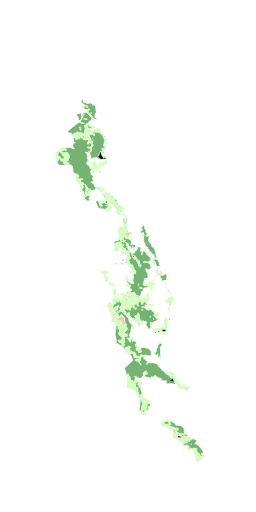 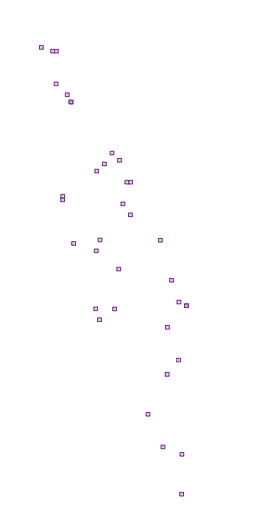 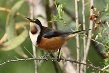 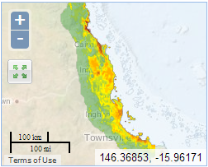 Data documentation
Content
GBRMPA
Data processing Tools
Collaborate
Prepare data
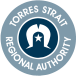 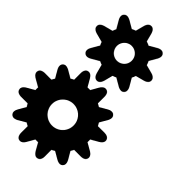 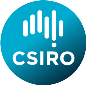 Data, text, images
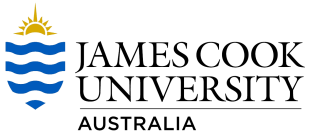 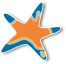 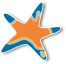 Content preparation
Data Providers
GA
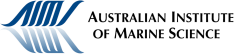 eAtlas Systems Overview
Public Repository
Content
Management
Private Repository
Metadata
Mapping
Web site
Meta-data
Viewer
Web mapping viewer
File sharing
Enduring Repository
Setup
AIMS meta-data viewer
AtlasMapper
File system
Pydio
Drupal
Mapping server
Meta-data
Database Server
Linked public data
Off-the-self software
GeoServer, ncWMS, PostGIS
Editor upload
Custom software
GeoNetwork
Custom scripts
Desktop GIS
Photo Metadata
Data loading
Animation Generation
Project Metadata
Image Metadata editor
GeoServer Bulk-loader
ArcMap, GDAL
Spreadsheet to ISO19115
Animated GIF to HTML5
Tools
GeoServer
Provides map generation services for the eAtlas.
OGC standards – Follow national standards (NEII)
Spatial data is converted to shapefiles, GeoTiff rasters or PostGIS database
Styled using Styled Layer Descriptor (SLD) XML files
Converts data into images via the Web Mapping Service (WMS) standard.
Integrated tile cache (GeoWebCache) – 90% of tile requests are served from the cache.
Allows animation of time based data
Currently serve over 1300 layers.
Use version 2.6, uncustomised
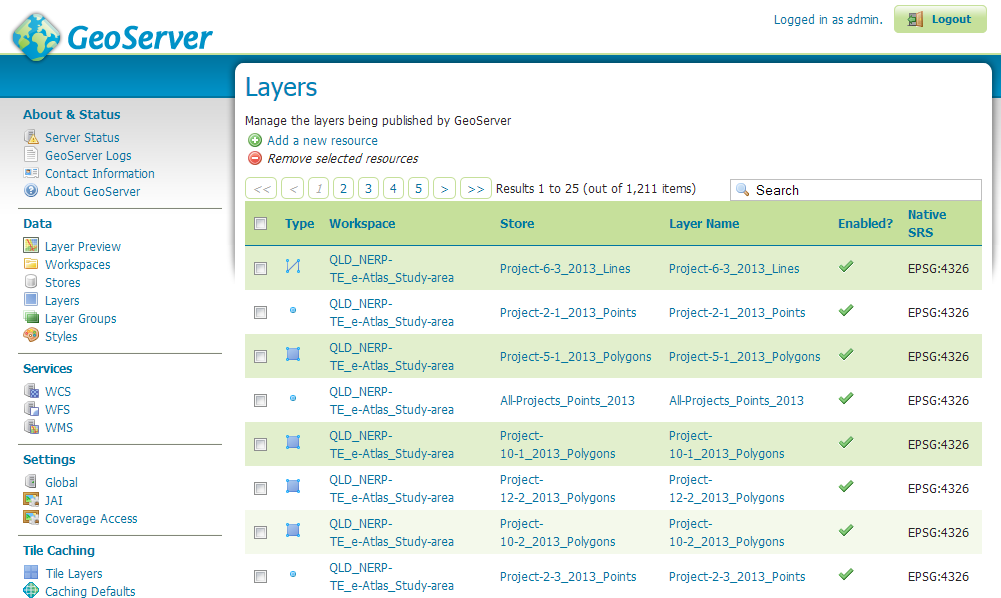 AtlasMapper
Custom Java servlet / Javascript  (GeoTools, ExtJS, GeoExt, Openlayers) web based mapping application
Open source hosted on Google Code (https://code.google.com/p/atlasmapper/)
Note: this site will moved to GitHub in the future
Integrates spatial map services from capabilities documents
Integrate complementary external mapping services
Supports WMS, NCWMS, ArcGIS Server, XYZ / OSM tiles, basic KML.
Harvests service capabilities documents to configure all the layers.
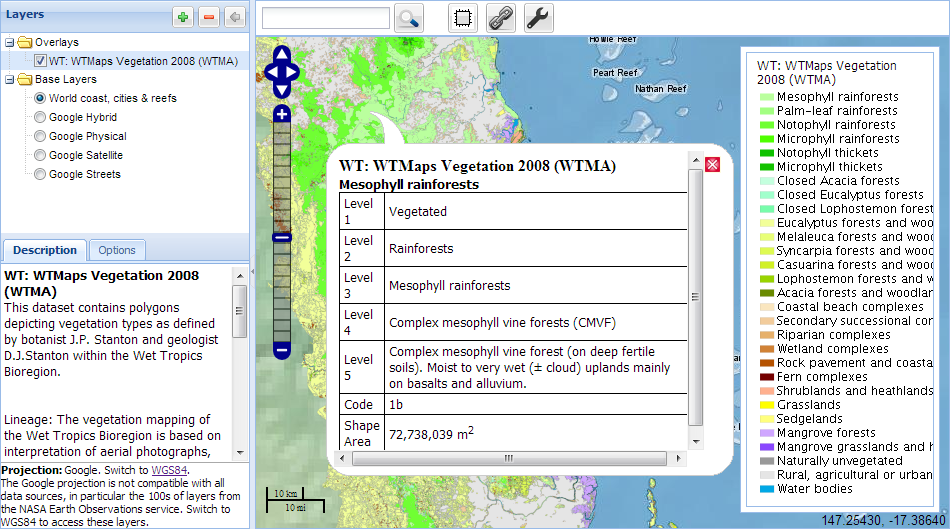 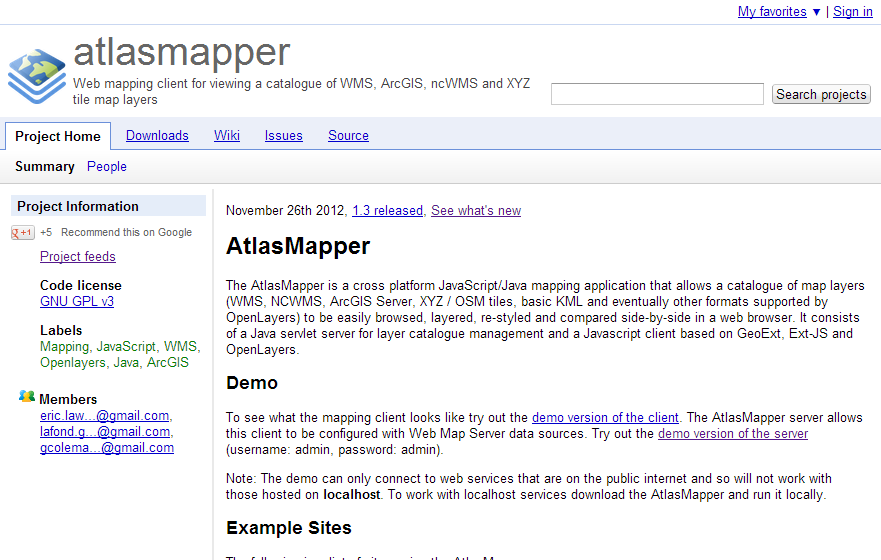 AtlasMapper – Integration of Map Services
Tailored Portals
Region / Topic
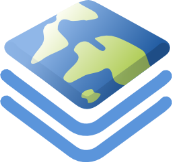 AtlasMapper
(eAtlas product)
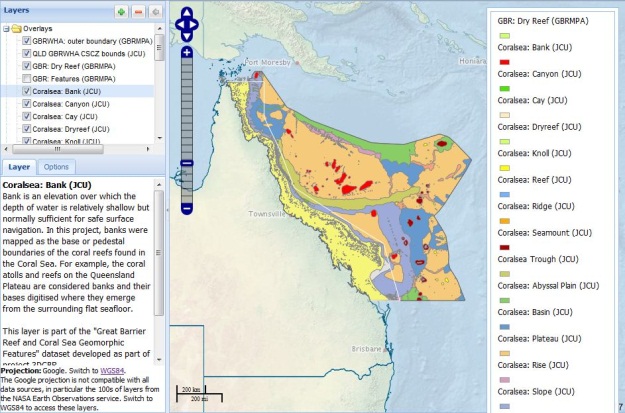 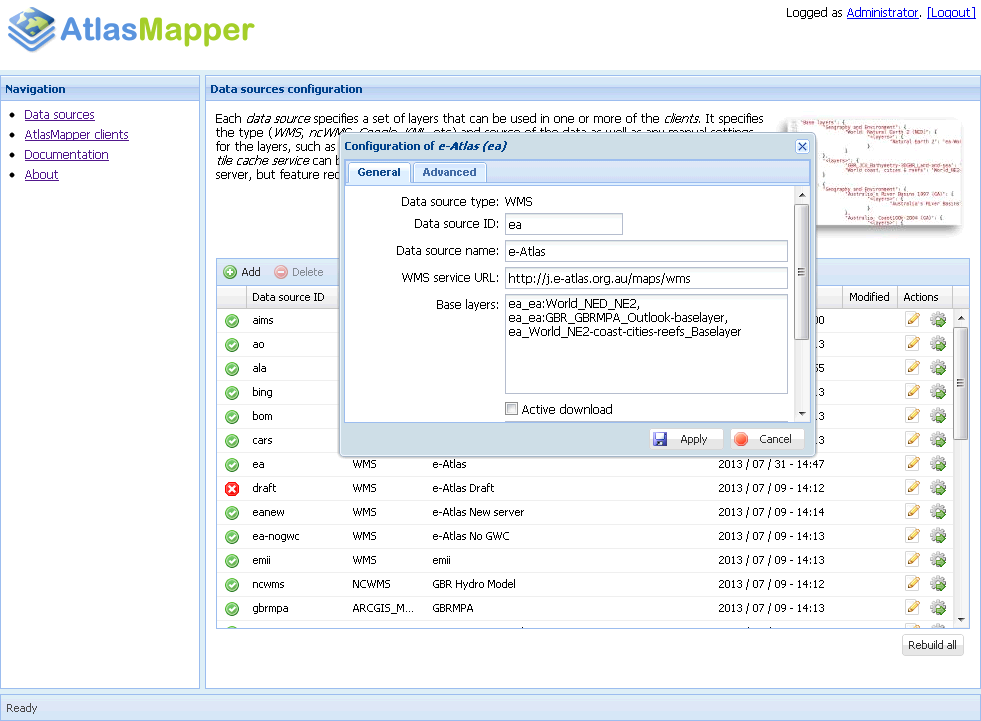 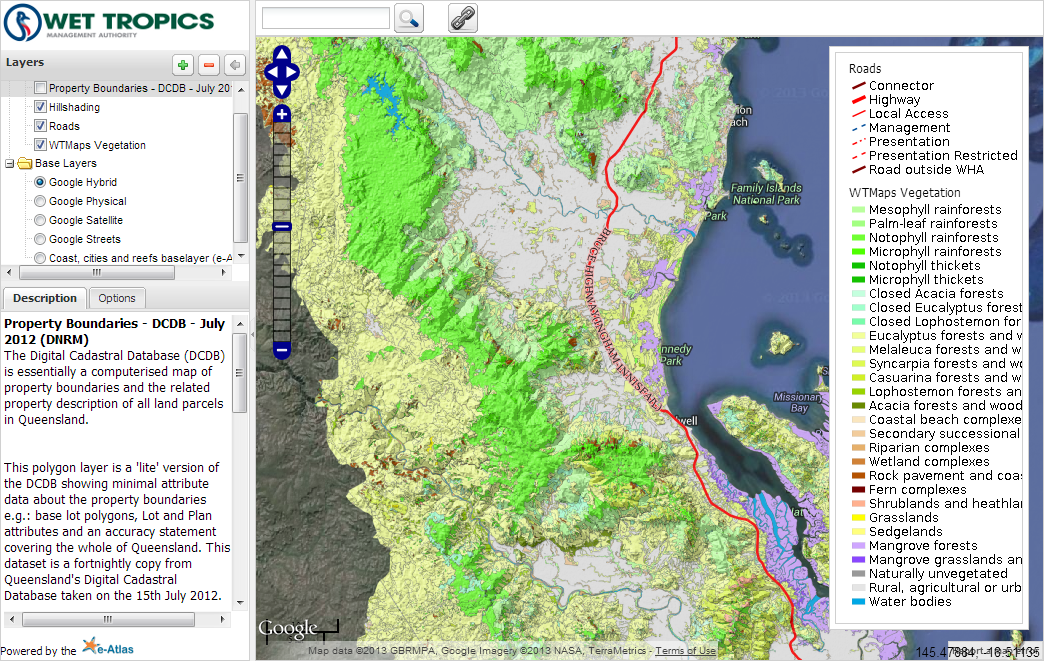 Linked Metadata
ISO19115
GeoServer
(GIS data)
ArcGIS Server
XYZ tiles
(Basemaps)
NcWMS
(Model data)
Google Earth
Basic KMLs
(Point data)
OpenStreetMap
Stamen Design
Google
Bing
ArcGIS Online
GBRMPA servers
GA
eAtlas (hydro modelling)
eReefs (in future)
Other misc. data
eAtlas
IMOS
CSIRO
ALA
AIMS
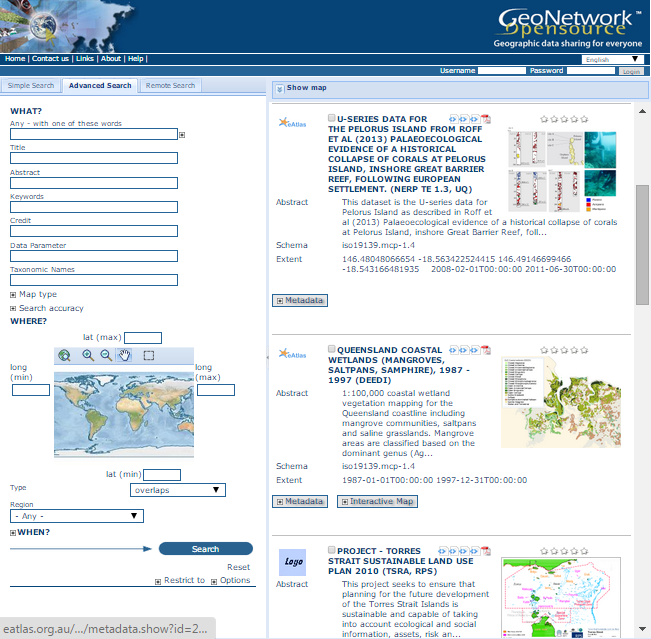 eAtlas Metadata System
Use:
ANZ-MEST GeoNetwork 2.10
ISO19115 MCP metadata standard
Export our records to Research Data Australia. (They convert them to Rif-CS standard)
Records are linked from map layers in GeoServer.
Use custom MetadataViewer to present records and provide spatial search.
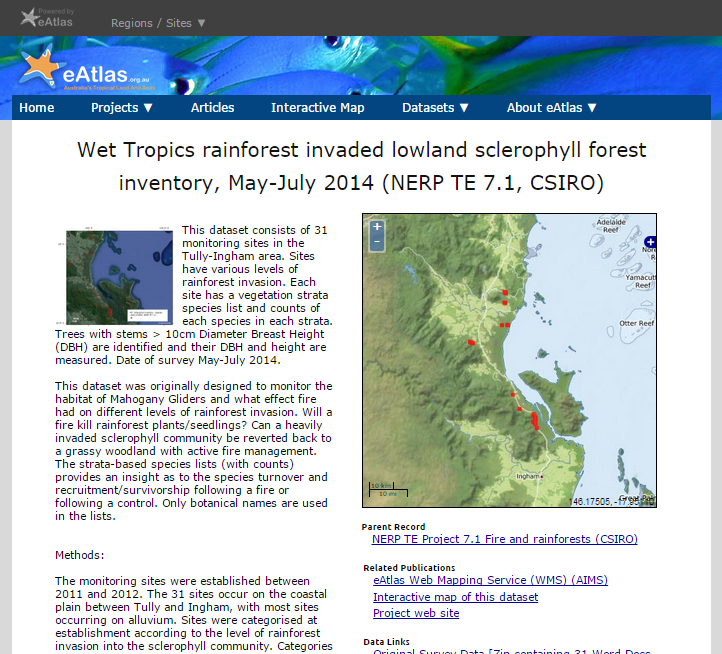 eAtlas Content Management System
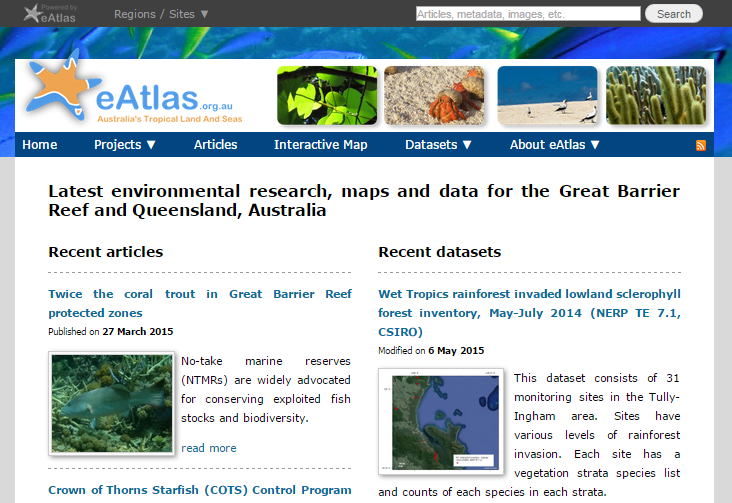 Manages:
Articles
Project pages
People / Projects
Photos/Galleries
RSS feeds
Integrated Search (website and metadata)
Based on Drupal 7
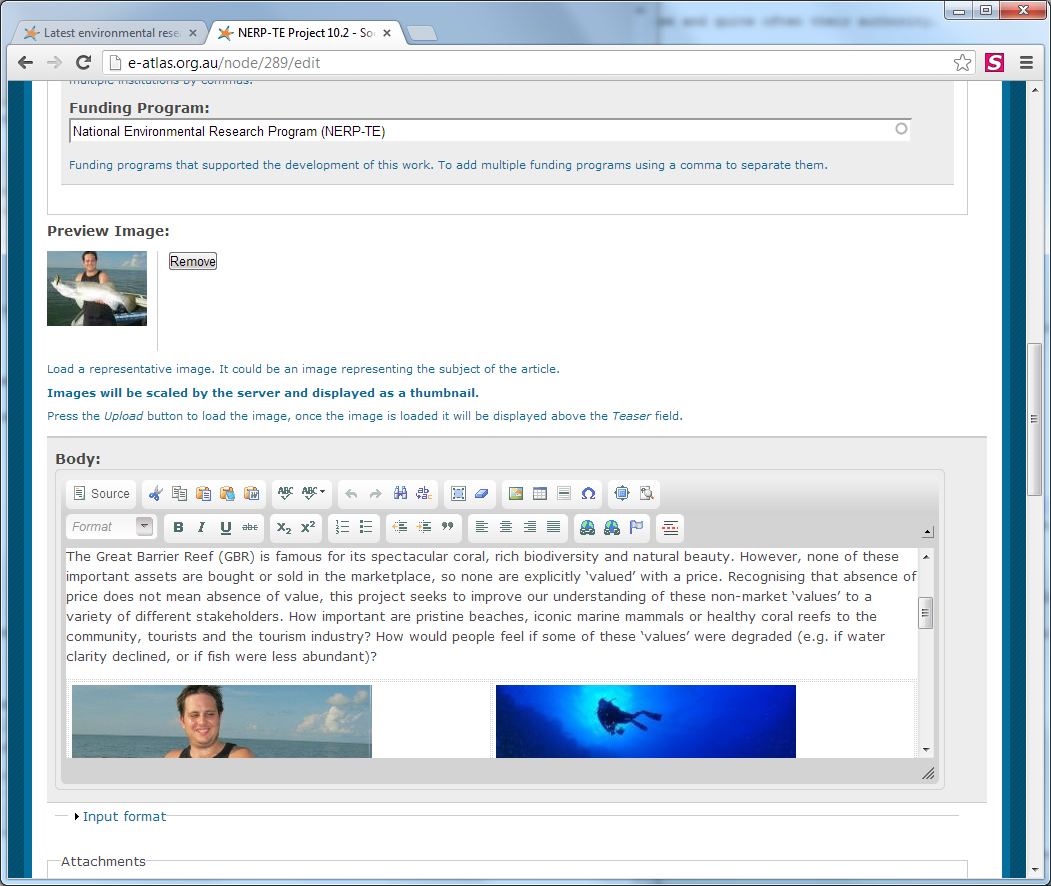 Shared Conent – Multi-site branding
Articles, map layers and images can be shared across all eAtlas sites
Each site has custom:
Branding
Front page
Main navigation menu
Mapping portal
Each site can be maintained by different institution 
Share common CMS, GeoNetwork, MetadataViewer.
Custom module in Drupal 7 allows the editors to tag which site/s each piece of content is available in.
North West
Atlas
Main
eAtlas
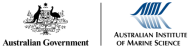 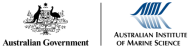 Shared content
Shared
Content
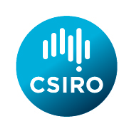 Torres Strait eAtlas
Other eAtlas
Websites
SELTMP
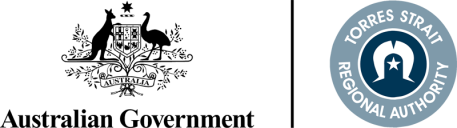 CMS – Integrated Search
Core modules include:
Views – Create sets of content of a particular type (article lists
Media Gallery – Manage photos (needed lots of bug fixes)
Number of custom modules – Apply bug fixes, metadata harvesting, integrated search, multi-site branding.
Custom Drupal 7 modules
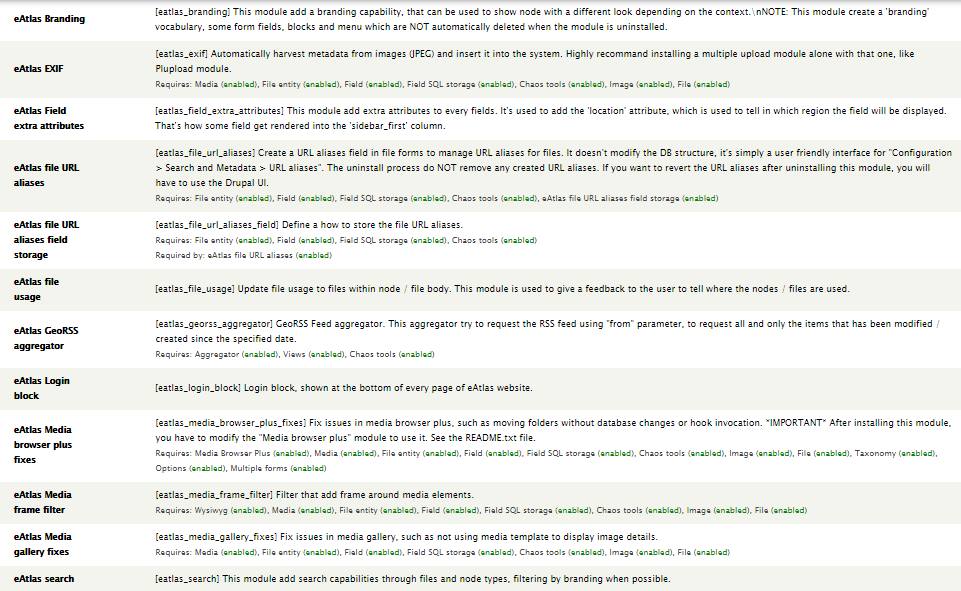 Integrated Search – Website & Metadata
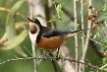 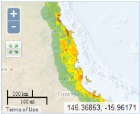 Both website and metadata are integrated into a single search.
Summary metadata is harvested into the website using RSS feed.
Search results link directly to metadata page, not node in website.
Article Page
Search Page
Metadata Page
Metadata summary
Only visible as link in search results
Public View
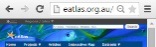 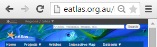 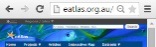 Backend View
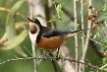 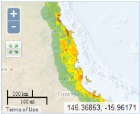 Metadata Record summary
RSS feed
Meta-data
Viewer
Integrated Search
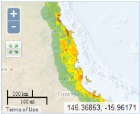 Convert to Drupal nodes
Website
Metadata Records
XML services and DB access
GeoNetwork
Articles, Projects, People, Photos, etc.
Metadata Record summary
Pydio – Getting files on the server
Pydio – Web based file sharing application
Use it to make it easy for editors to upload to server.
Workspaces for:
Files for download
GIS data for GeoServer
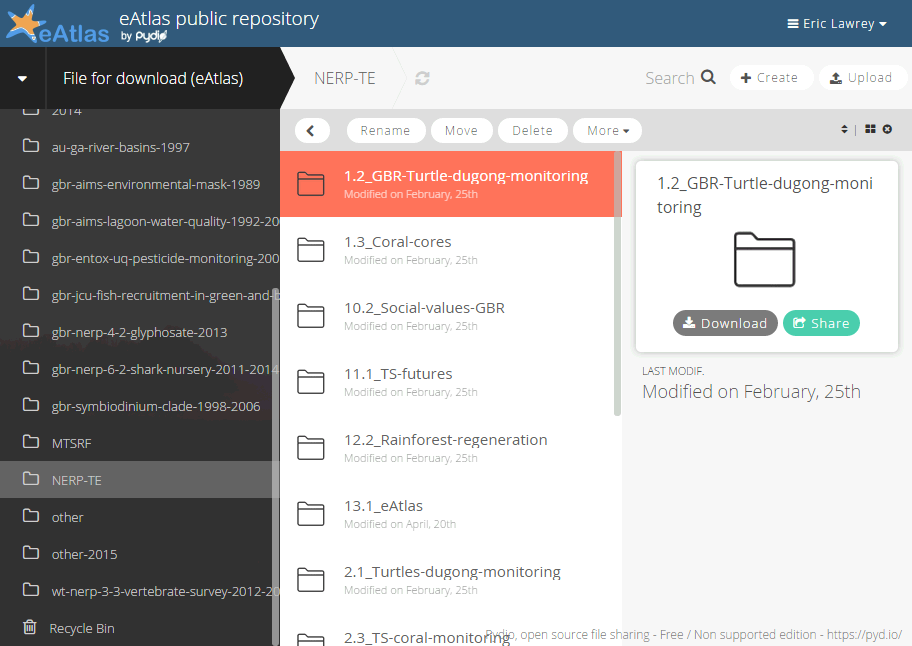 Pydio – Files for download
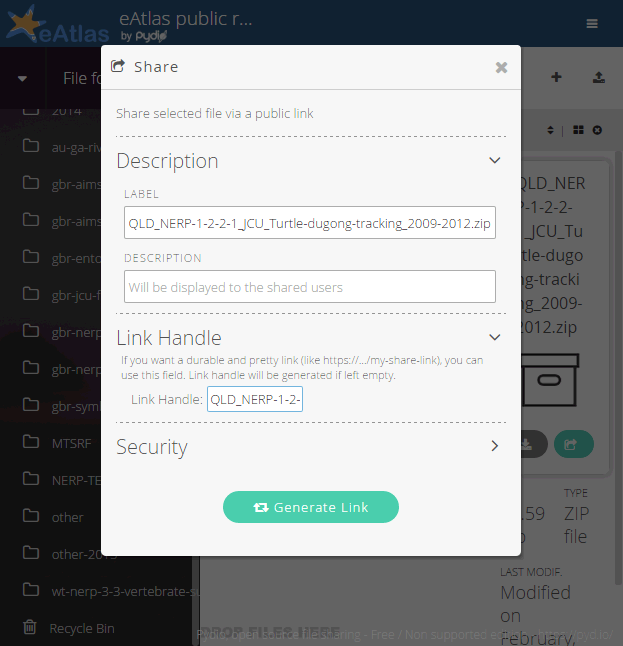 Includes all content linked from metadata including:
PDFs
Zipped Data
Use built in sharing to make files publicly accessible.
Allocate Link Handles matching file name to allow creating of maintainable URLs.
Pydio – Accessing GeoServer
Directly access GeoServer configuration directory.
Can upload to data, styles and workspaces (GeoServer), other directories are read-only.
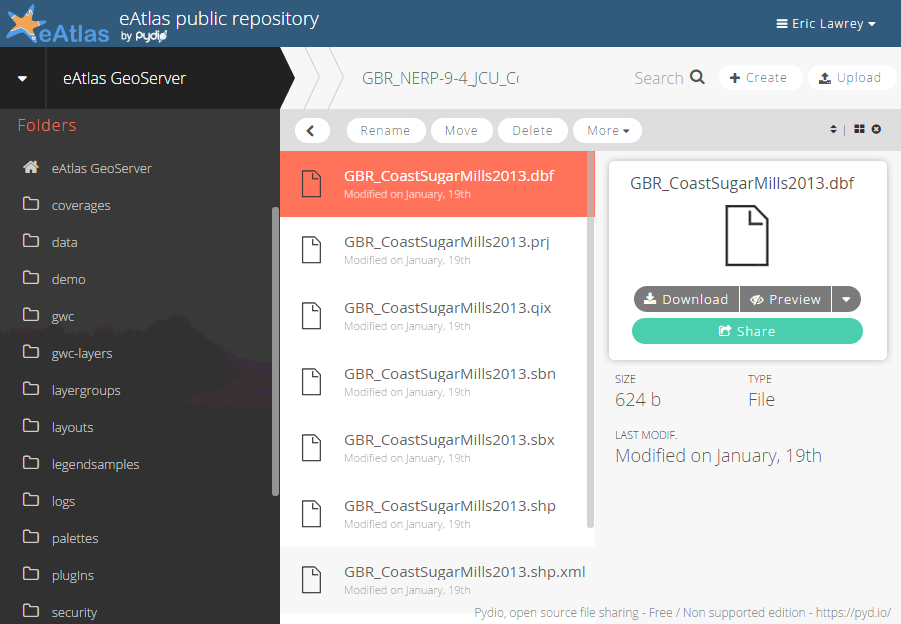 Bulk loader tool
Used for uploading lots of layers (10’s to 100’s) to GeoServer.
Configure details of the layers in spreadsheet. Allows formulas and easy copy and paste.
Automatically detect GIS files (Shapefiles, GeoTiff)
Upload to GeoServer using REST API
Written in R-script
New version being developed in Java with a GUI.
Available as part of the eAtlas data tools
Photo management
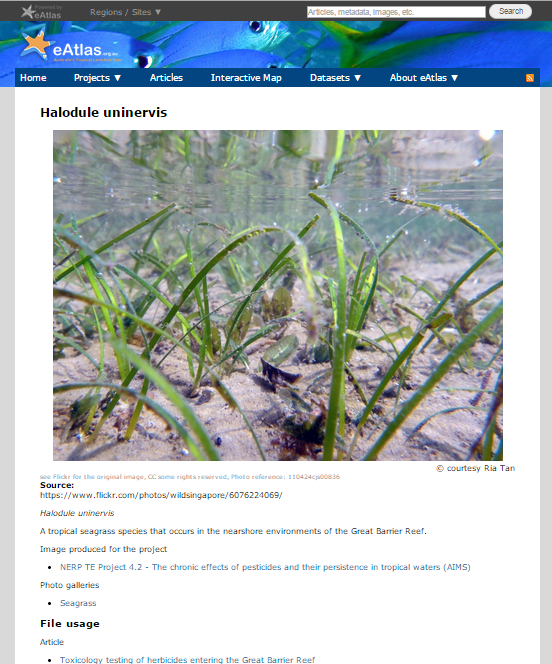 Record detailed metadata for photos.
Attribution, licensing, description, useage in site.
Each photos has its own page.
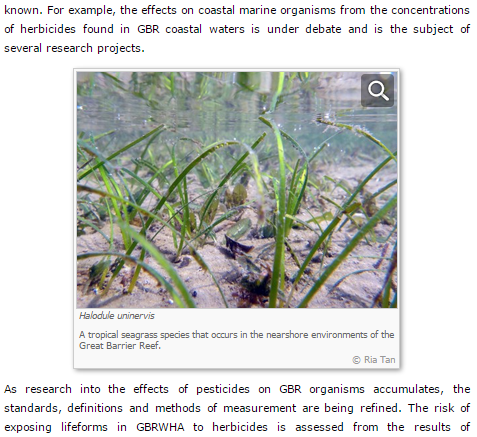 Image Metadata editor
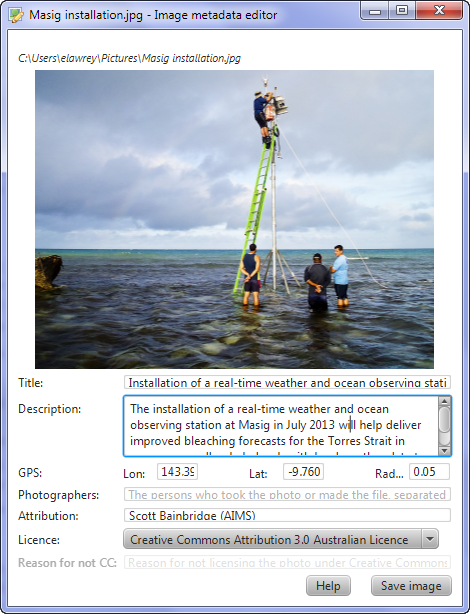 Java application
View and edit metadata, saved in image EXIF
Bulk edit with CSV export and import
Website automatically extracts metadata and links to profiles 
Available as part of the eAtlas data tools
Download and documentation:
http://eatlas.org.au/tools/image-metadata-editor
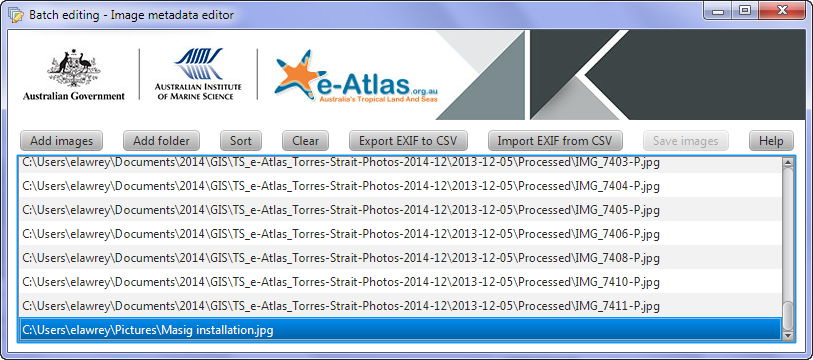 eAtlas Enduring Repository
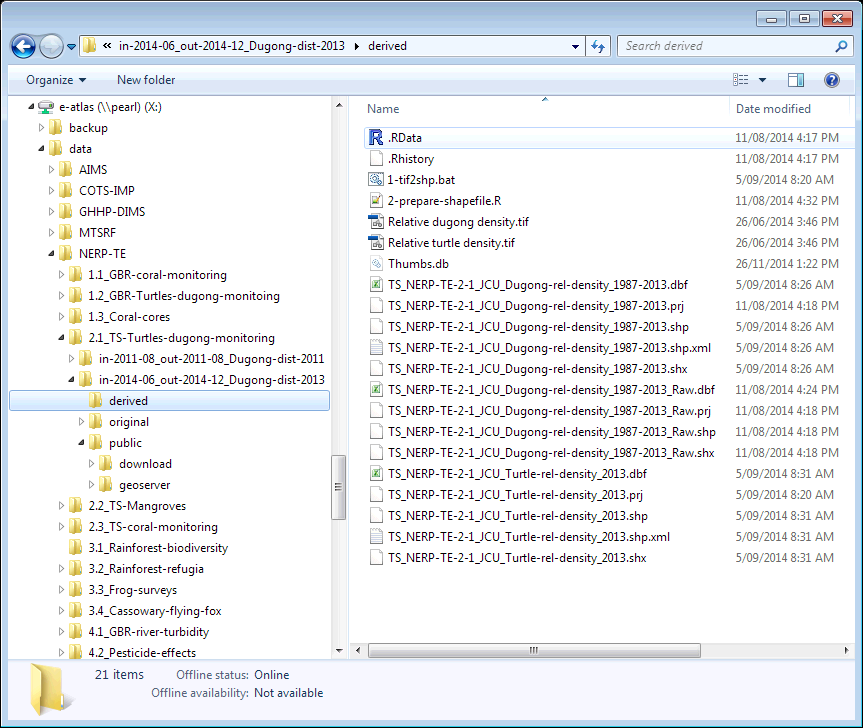 Houses research products and raw data (GIS files, spread sheets, documents, databases, images, etc.)
Intended to ensure data is useable in 20+ years without eAtlas servers
Multi-site backup and disaster recovery system
Simple file repository
Convention based curation
Not web accessible
Enduring Data Repository
Top level organised by major data providers:
Partner organisations
Content organised by datasets
Research programs
Content organised by project folders, then submissions (approximately datasets)
Dataset folders have subfolders to organise workflow:
Original – original files and emails from data provider
Derived – any alterations to the original files such as format conversions, text corrections, processing. 
Public – Files that are hosted publicly on eAtlas:
GeoServer – GIS files for the mapping server
Download – Files for downloading via the metadata record.
Dataset folders use a naming convention:
{Region}_{Program and project code}_{Insitution}_{Description}_{Years}
TS_NERP-TE-2-1_JCU_Turtle-dugong-rel-density_1987-2013
AU_NNTT_Native-title-determination_2015
Dataset names are used for naming of download zips and WMS layers
Working with Researchers
Importance of data and data management
Remember data sharing isn’t easy
Research community culture is slow to embrace open data sharing
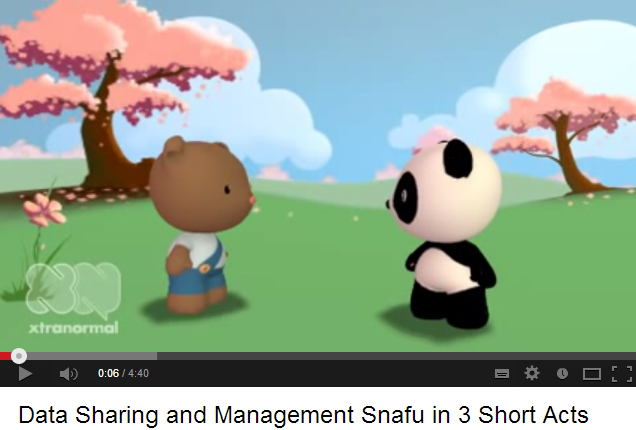 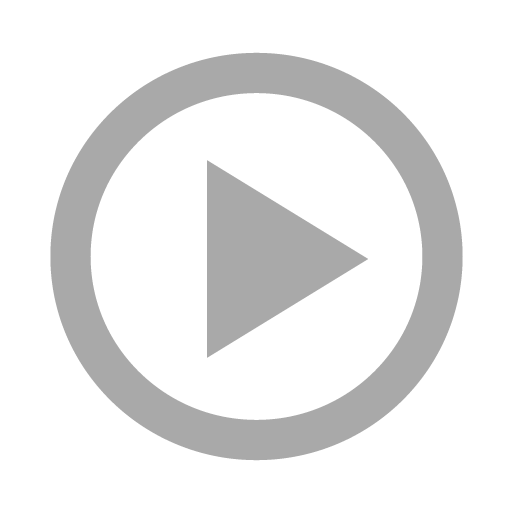 © Hanson K., Surkis A., Yacobucci K. 
https://www.youtube.com/watch?v=N2zK3sAtr-4
Barriers to sharing of data
Sharing of data is typically a low priority and an after thought.
Barriers to sharing research data:
competitive research environment
careers based on a dataset
pressure to publish
poor data documentation
lack of licensing awareness
fear of misuse of data
Limited data sharing slows our ability to capture research and make it useful for management.
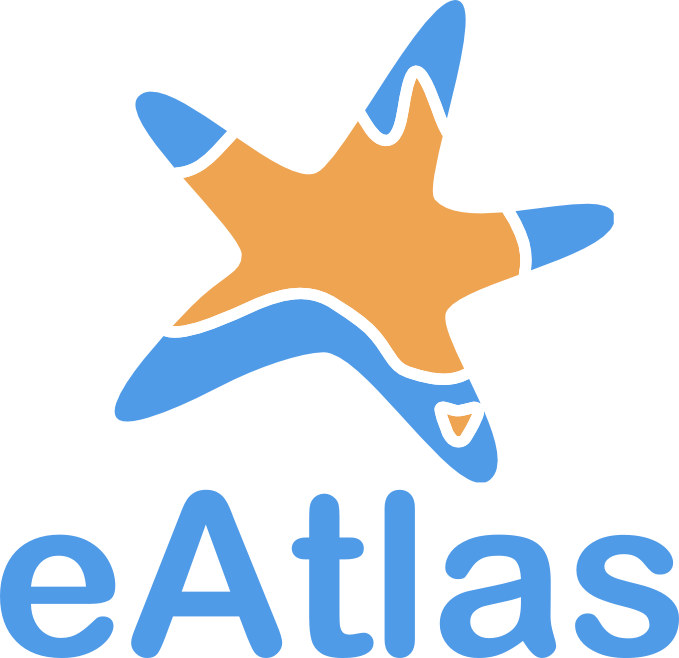 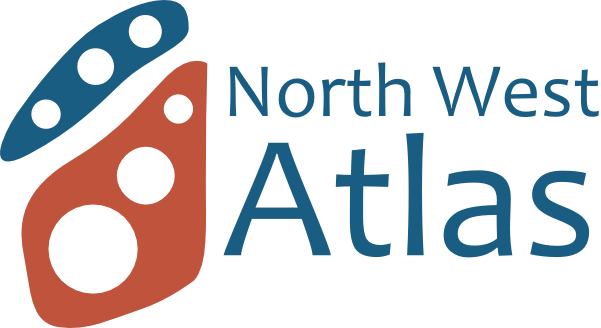 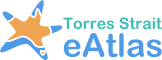 Thank You
The content of this presentation is made available under a Creative Commons Attribution 3.0 Australia license, except for the AIMS, CSIRO NERP logos and the NERP branding. These trademarks are used with permission from their respective owners.
© Eric Lawrey, eAtlas, AIMS, NERP TE, 2014, http://eatlas.org.au/presentations/2015-05-eAtlas-technical-overview
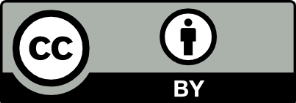